ВЕЛИКАЯ ОТЕЧЕСТВЕННАЯ ВОЙНАГЛАЗАМИ ХУДОЖНИКОВ
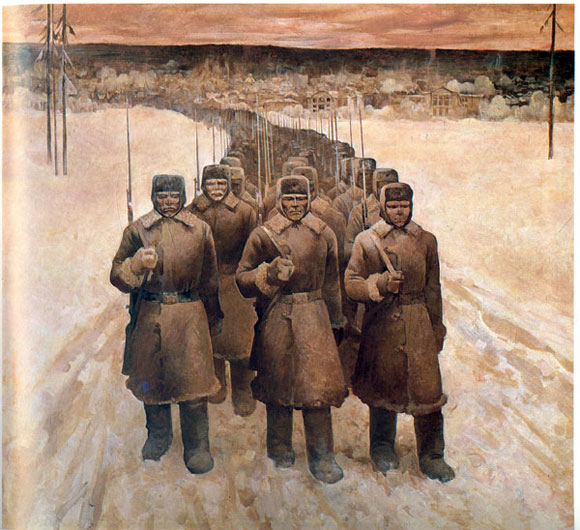 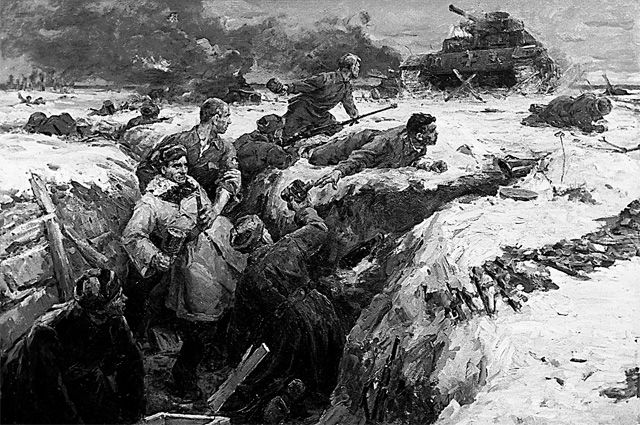 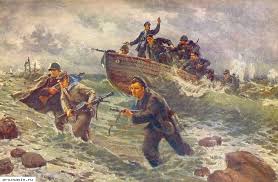 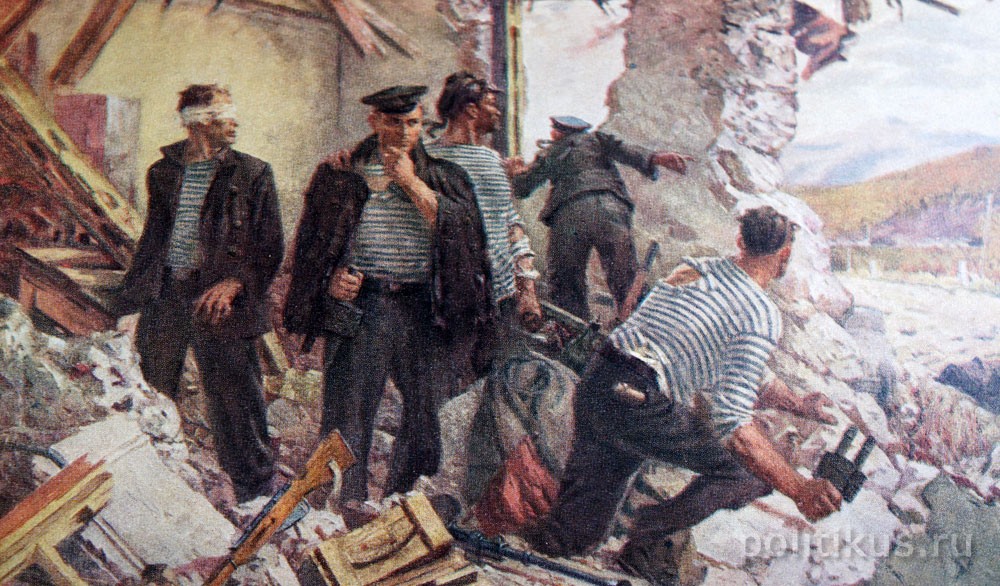 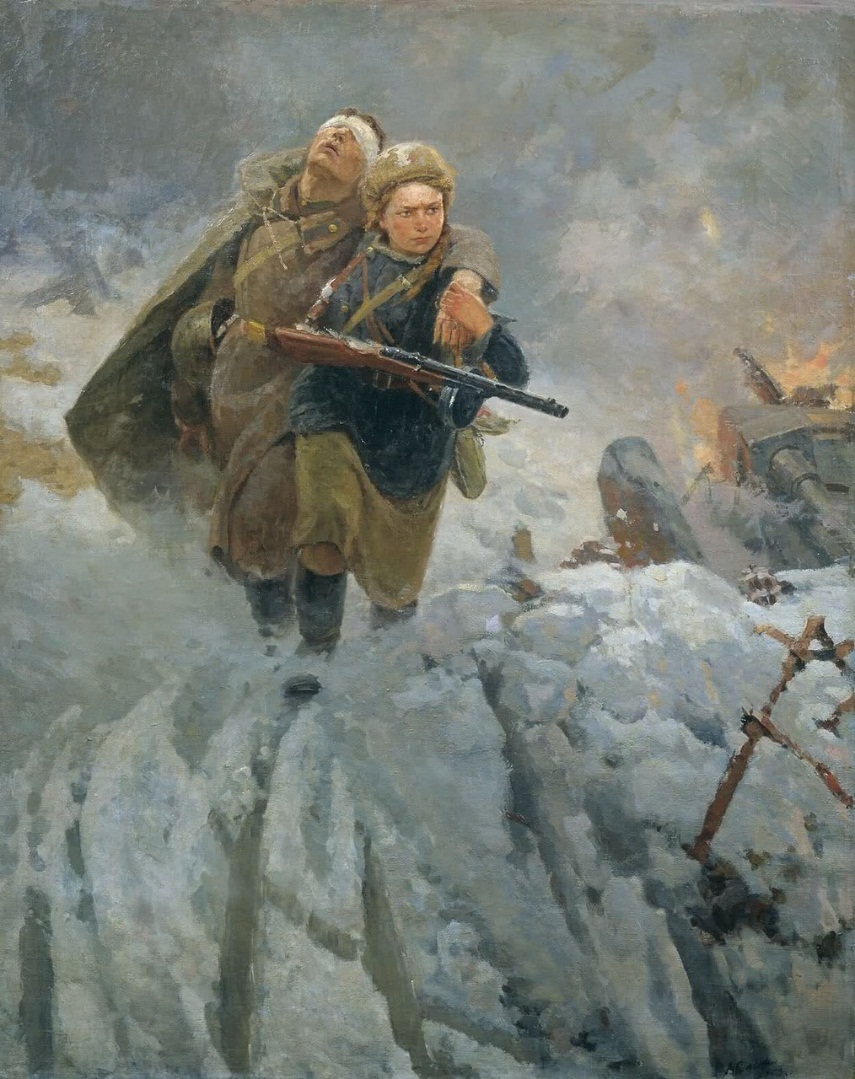 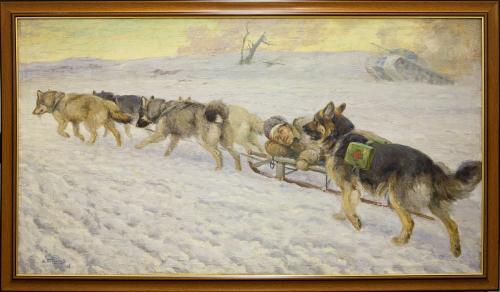 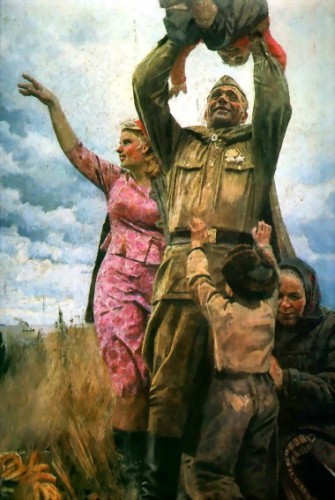